OBHAJOBA PRAXE
Vysoká škola technická a ekonomická v Českých Budějovicích
Ústav podnikové strategie
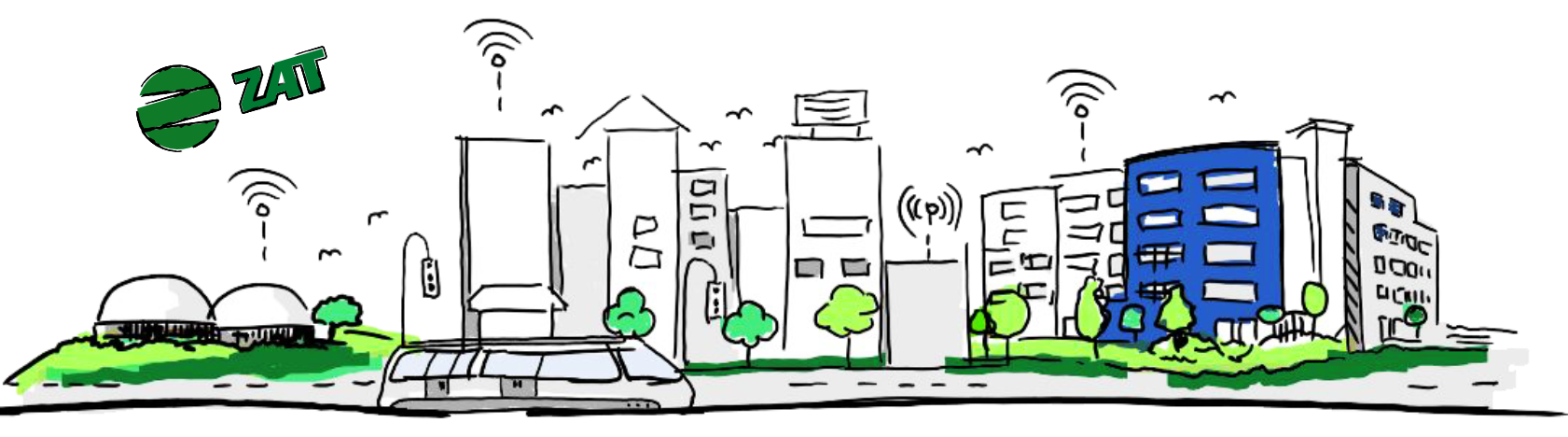 Autor: Regina Pachoňová, UČO: 28385
České Budějovice, ZS 2023
ZAT a.s.

Dodává do celého světa inteligentní systémy řízení pro široké spektrum oborů
Působí v oblasti automatizace jaderné i klasické energetiky, průmyslu, drážních systémů a plynárenství  
Zaměřuje se na obory s vysokými nároky na bezpečnost a spolehlivost a na technologie vyžadující inovativní a individuální řešení
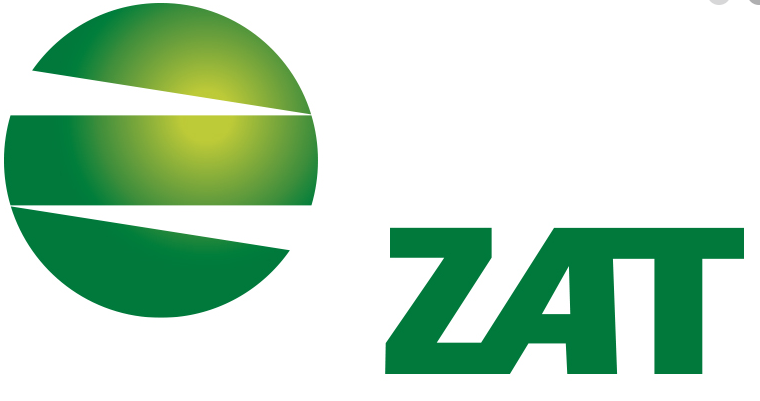 Představení zaměstnavatele
Historie

1962 – vznik společnosti jako součást Vývojové základny uranového průmyslu se zaměřením na návrhy a výrobu automatizačních prostředků a speciálních čidel pro hornictví a strojírenský průmysl
1991 – společnost začleněna do Vývojového závodu uranového průmyslu
1992 – vznik samostatné akciové společnosti ZAT a.s.
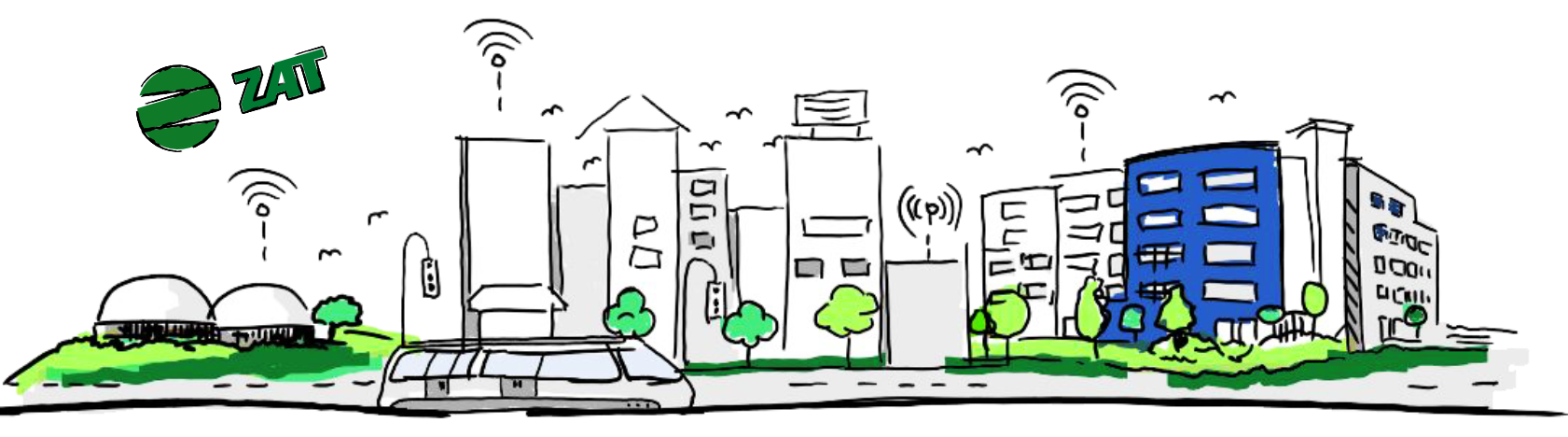 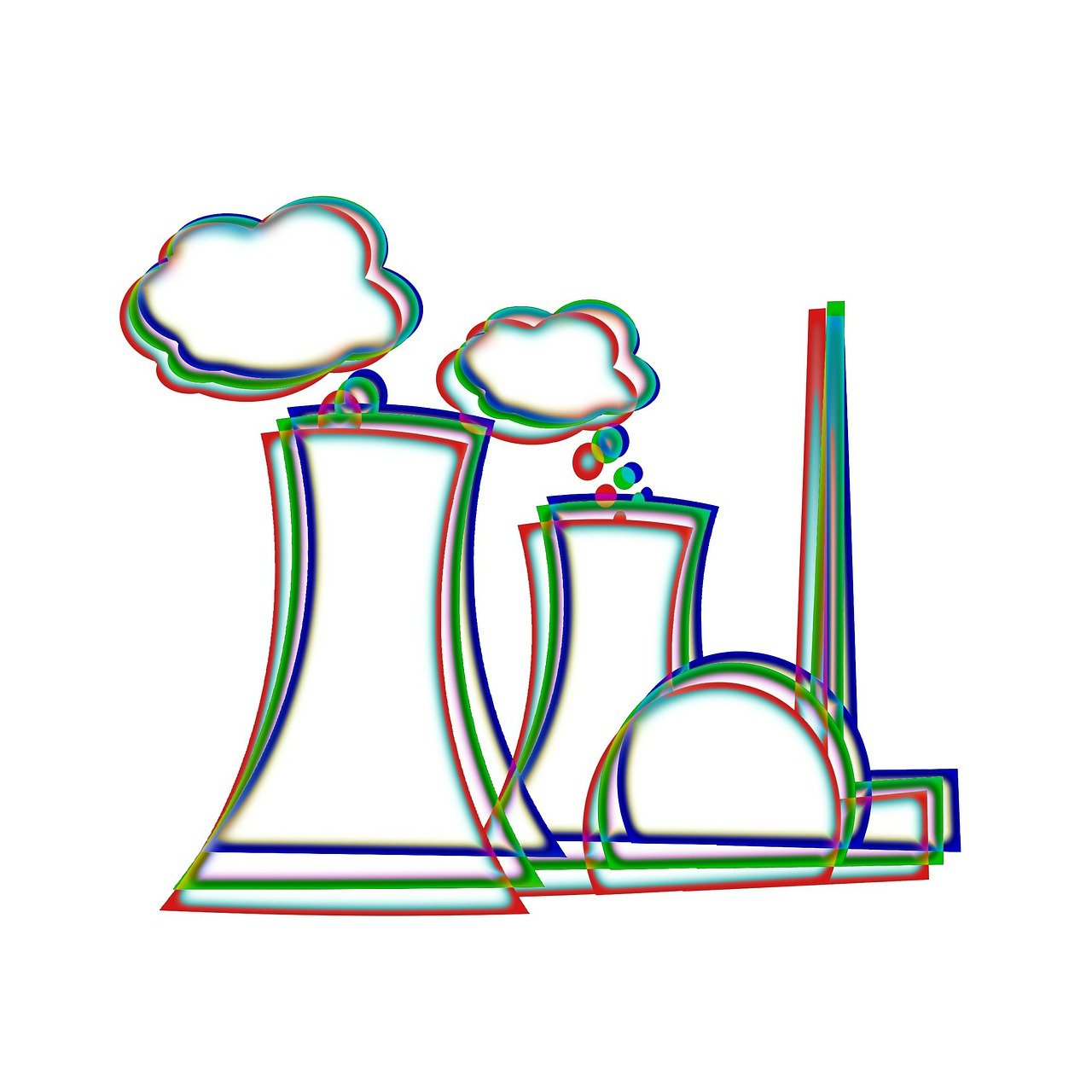 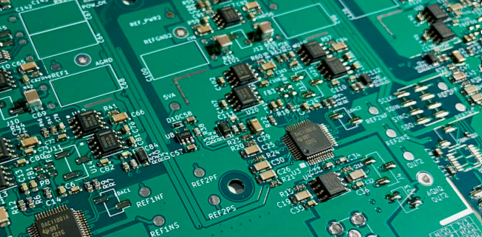 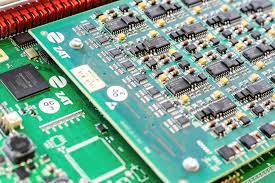 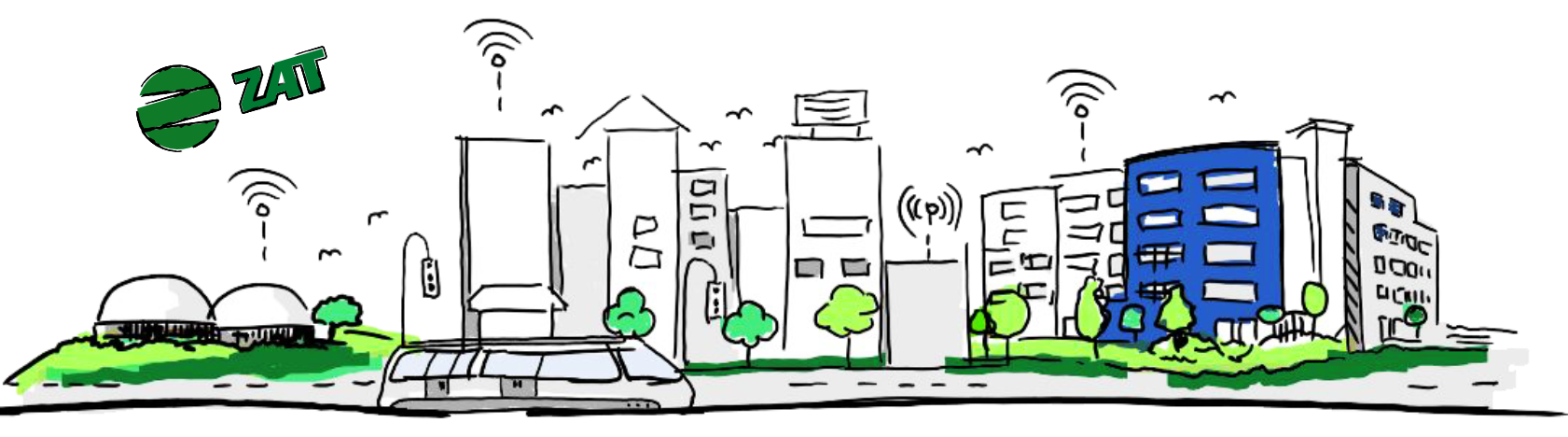 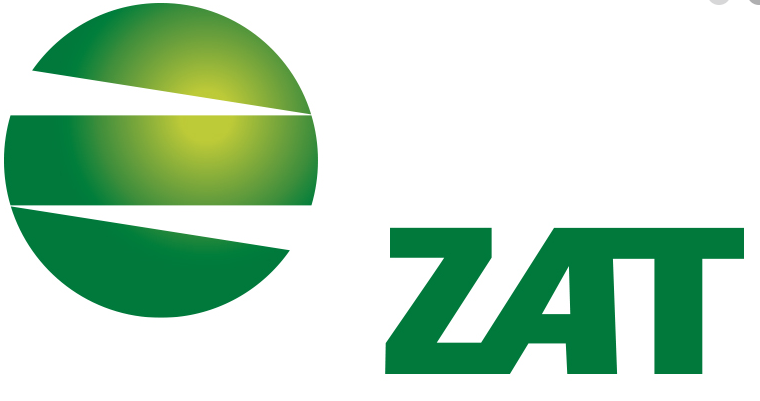 Náplň a průběh praxe
Finance podniku

Kalkulace cen produktů
Sledování ziskovosti výrobních objednávek
Zpracování plánu fakturací pro Výkonnou radu
Marketing

Kalkulace cen produktů
Komunikace náhrad materiálu a případného navýšení ceny se zákazníkem
Pravidelné koordinační schůzky se zákazníkem
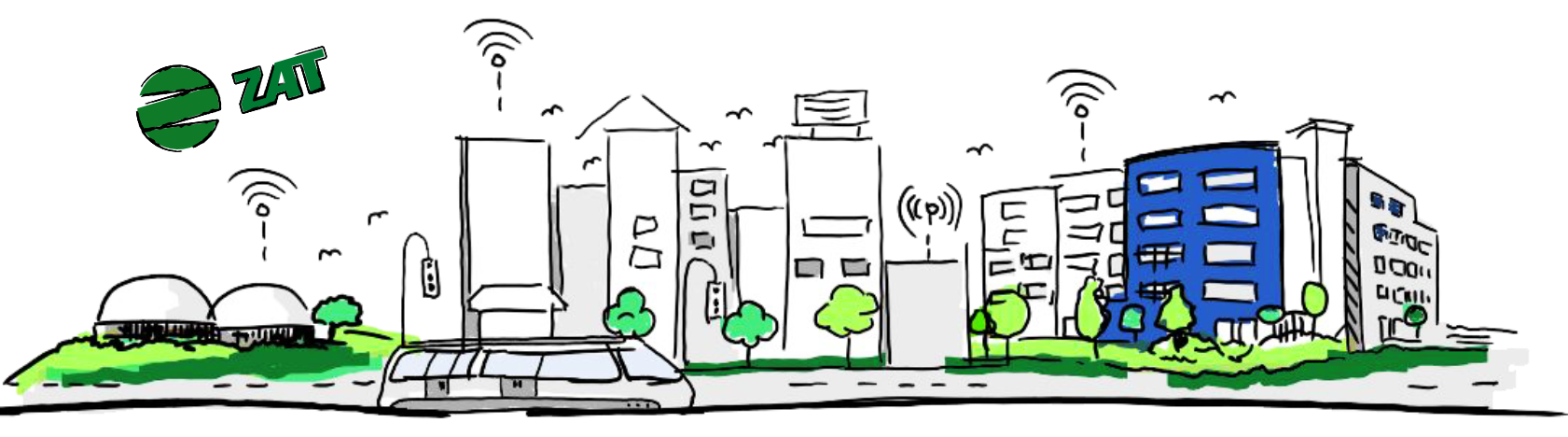 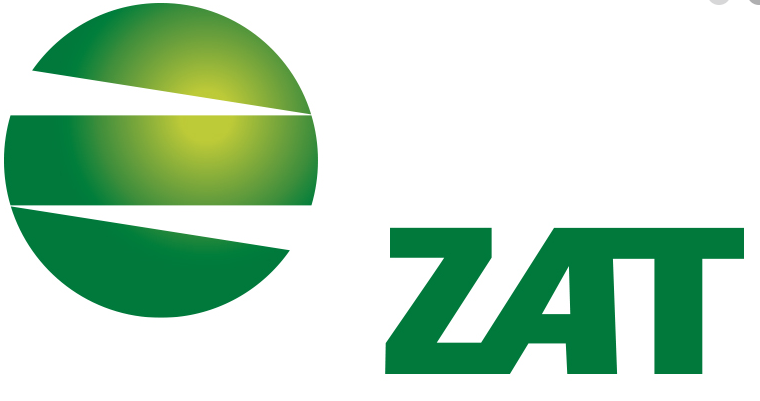 Náplň a průběh praxe
Plánování

Zakládání obchodních případů
Vytváření návrhů pro plánování výroby produktů
Monitorování stavu materiálu pro výrobní objednávky
Koordinace termínů zahájení a ukončení výrobních objednávek
Monitorování realizace výrobních objednávek
Identifikace rizik a jejich eliminace
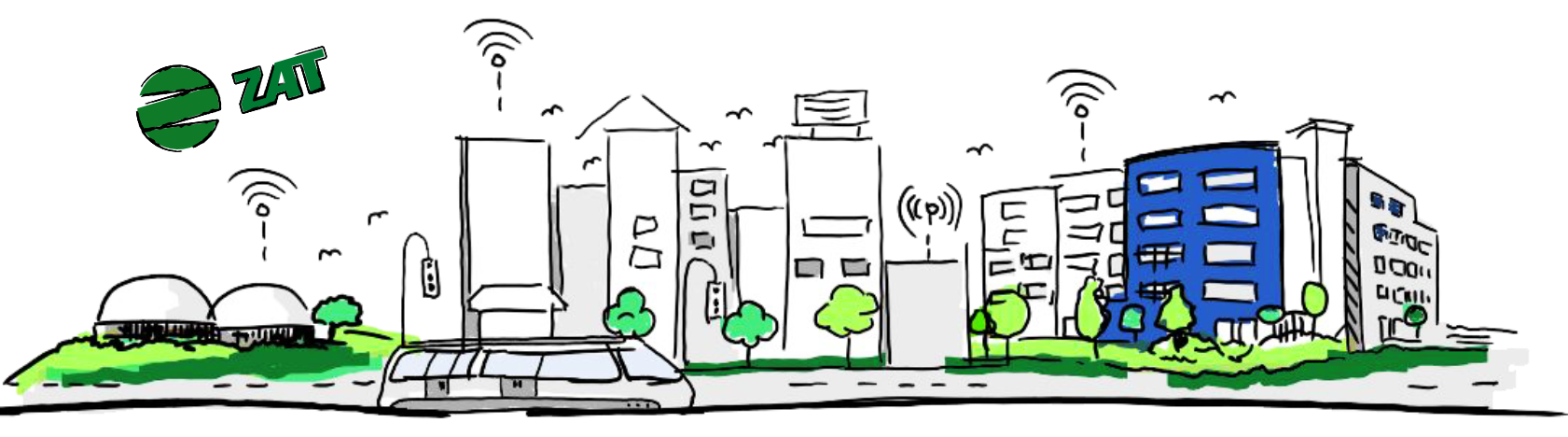 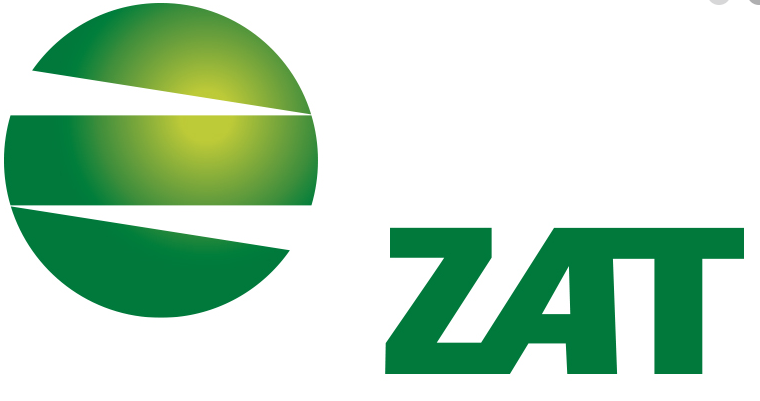 Náplň a průběh praxe
Účetnictví

Vystavení odběratelských faktur
Vystavení dobropisu k vydané faktuře
Příprava podkladů pro zpracování mezd
Logistika

Příprava podkladů pro dodávky výrobků
Seznam produktů a množství
Požadované dokumenty
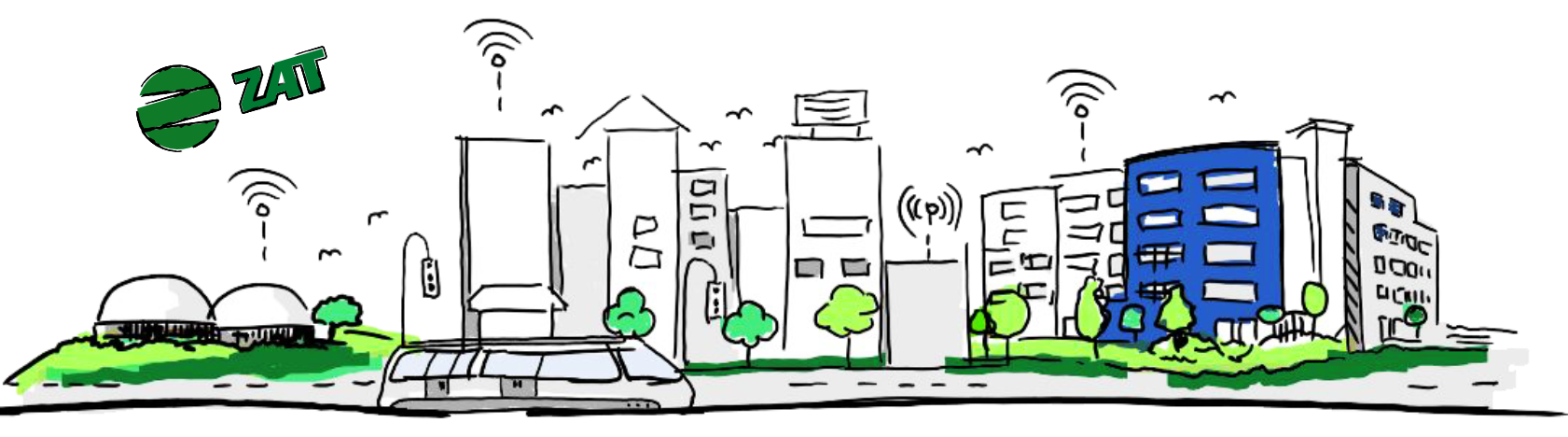 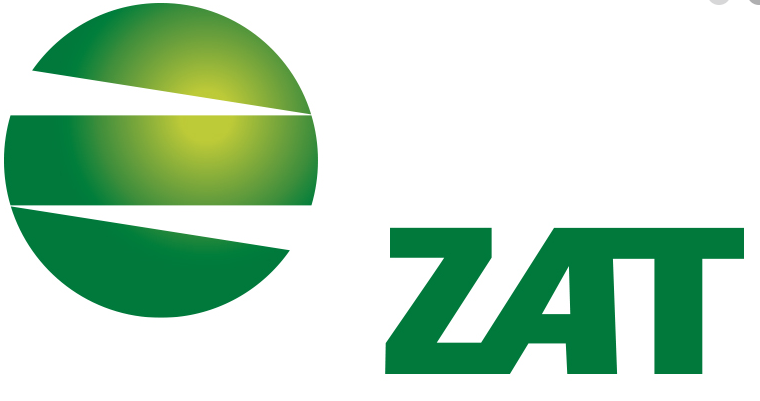 Náplň a průběh praxe
Personální management

Seznámení nových pracovníků se zakládáním obchodních případů
Seznámení nových pracovníků s procesem realizace výrobních zakázek
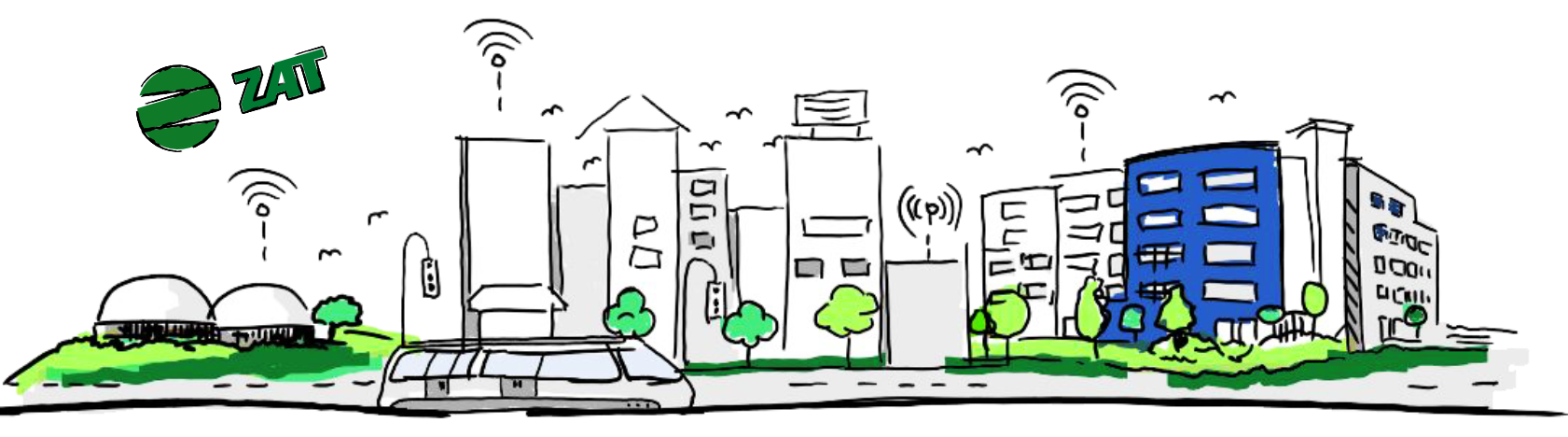 Zhodnocení praxe
Absolvování odborné praxe mi napomohlo k:

prohloubení znalostí v oblasti plánování výroby
zlepšení komunikačních schopností při jednání se zákazníky
získání nadhledu při plánování a koordinaci termínů zakázek
zlepšení v oblasti týmové spolupráce
zlepšení manažerských dovedností
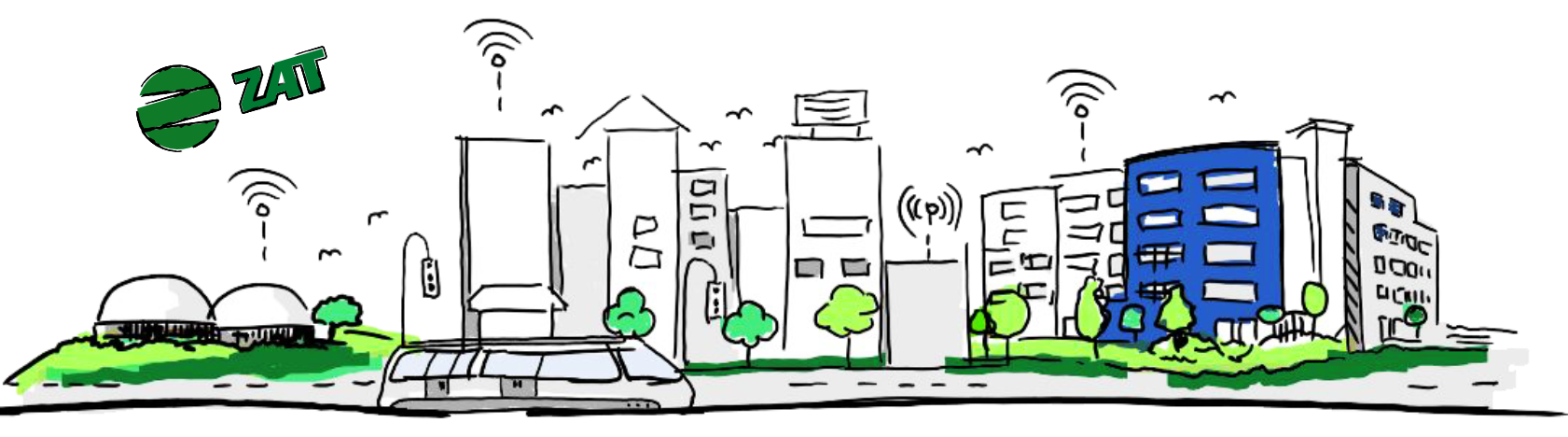 Děkuji za pozornost
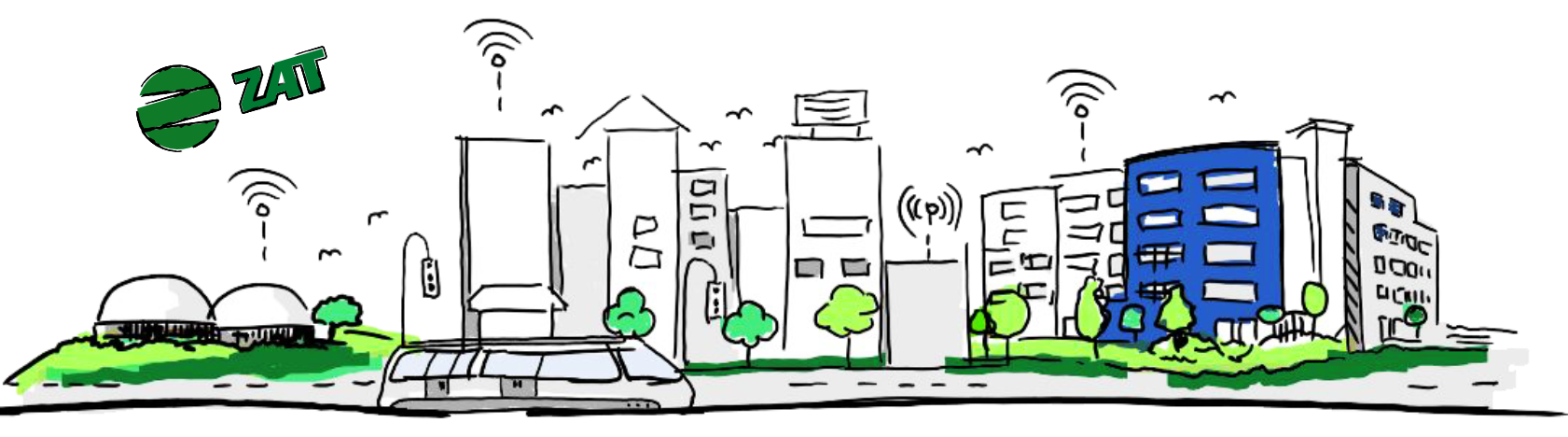